Kwaliteit zonder groeiOver de toekomst van de leefomgeving
Jan Jaap de Graeff
Raad voor de leefomgeving en infrastructuur
Aanleiding: gemeenten hebben geen geld meer voor omgevingskwaliteit
[Speaker Notes: Deze vier tekortkomingen van het huidige systeem hebben geleid tot het formuleren van vier uitgangspunten voor een nieuw systeem.]
Verdeling van verantwoordelijkheden
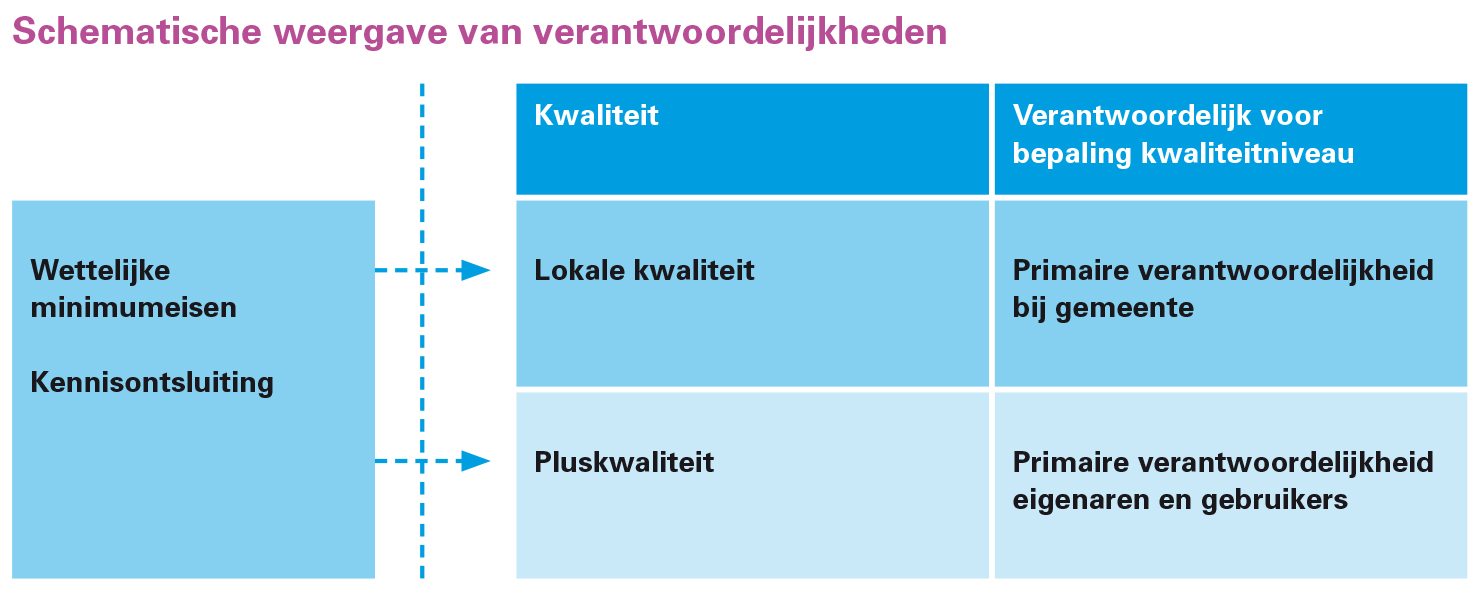 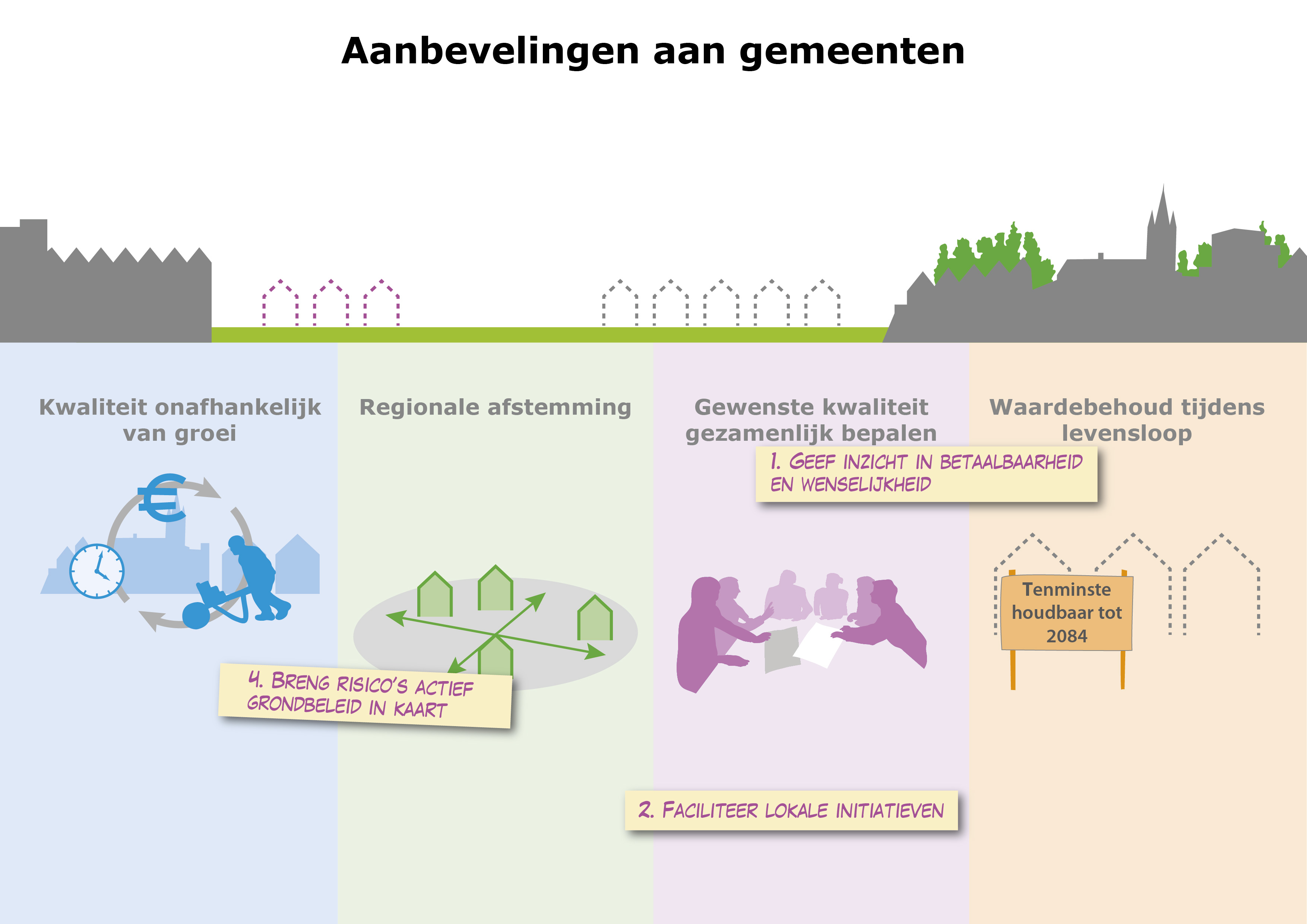 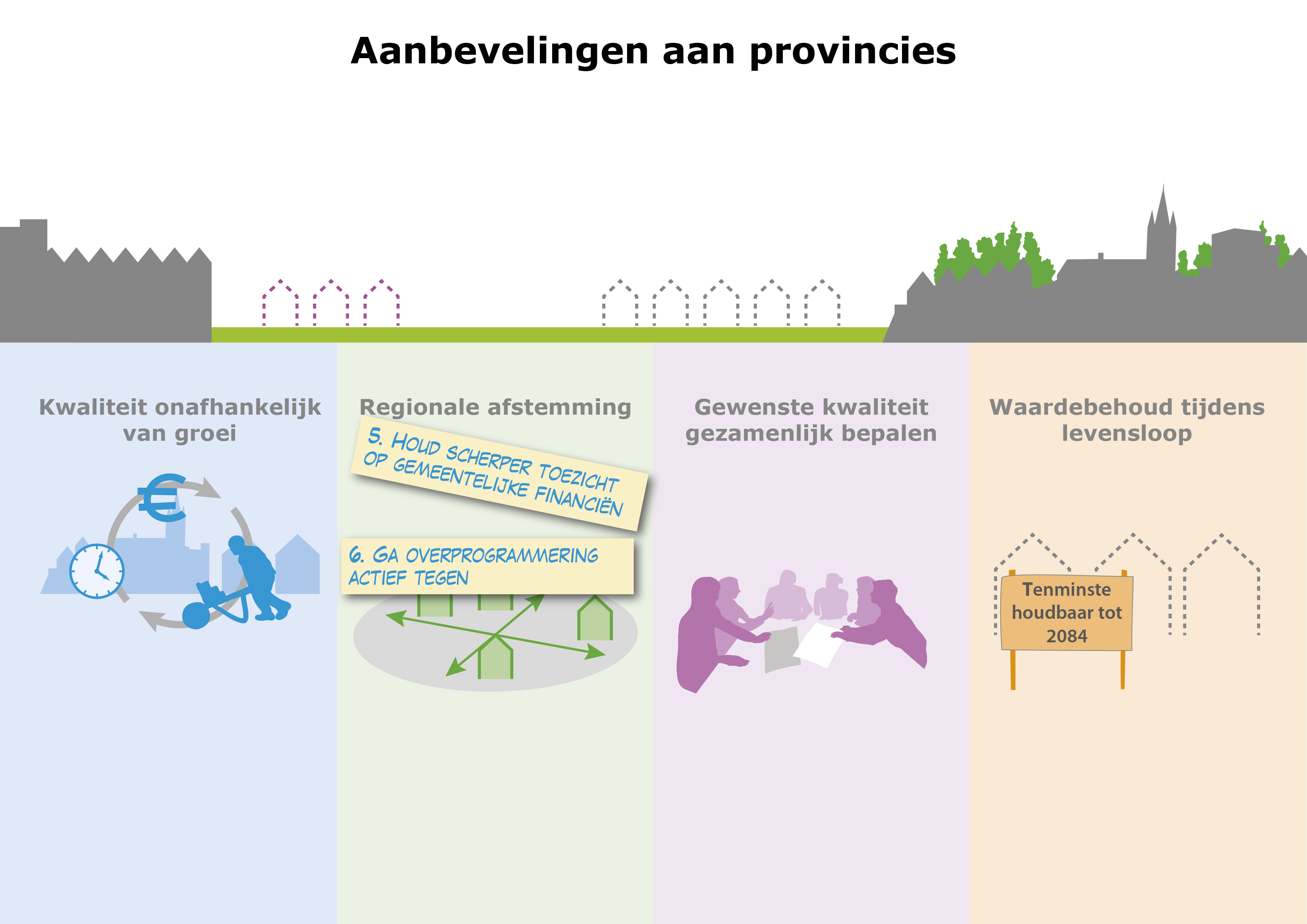 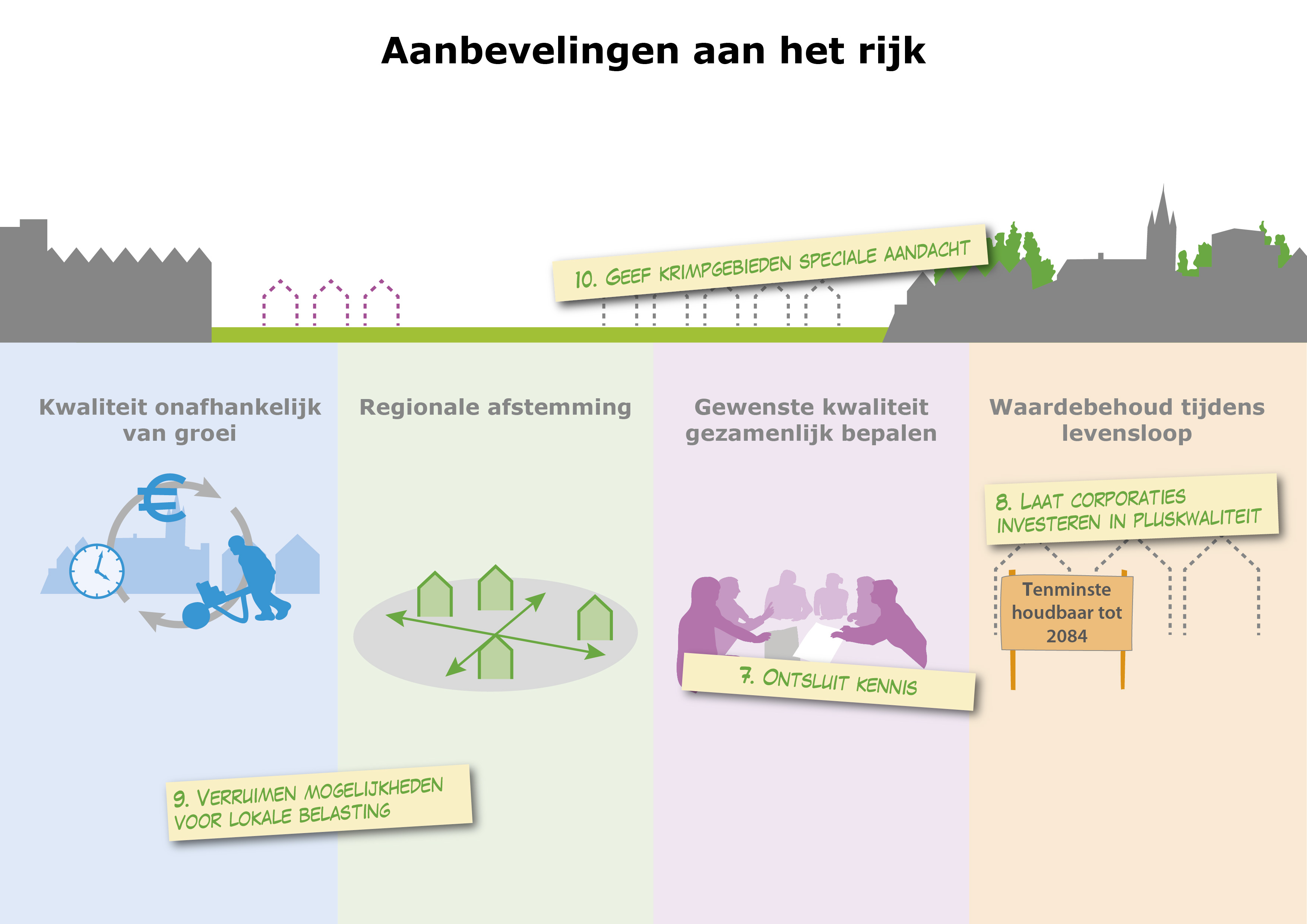 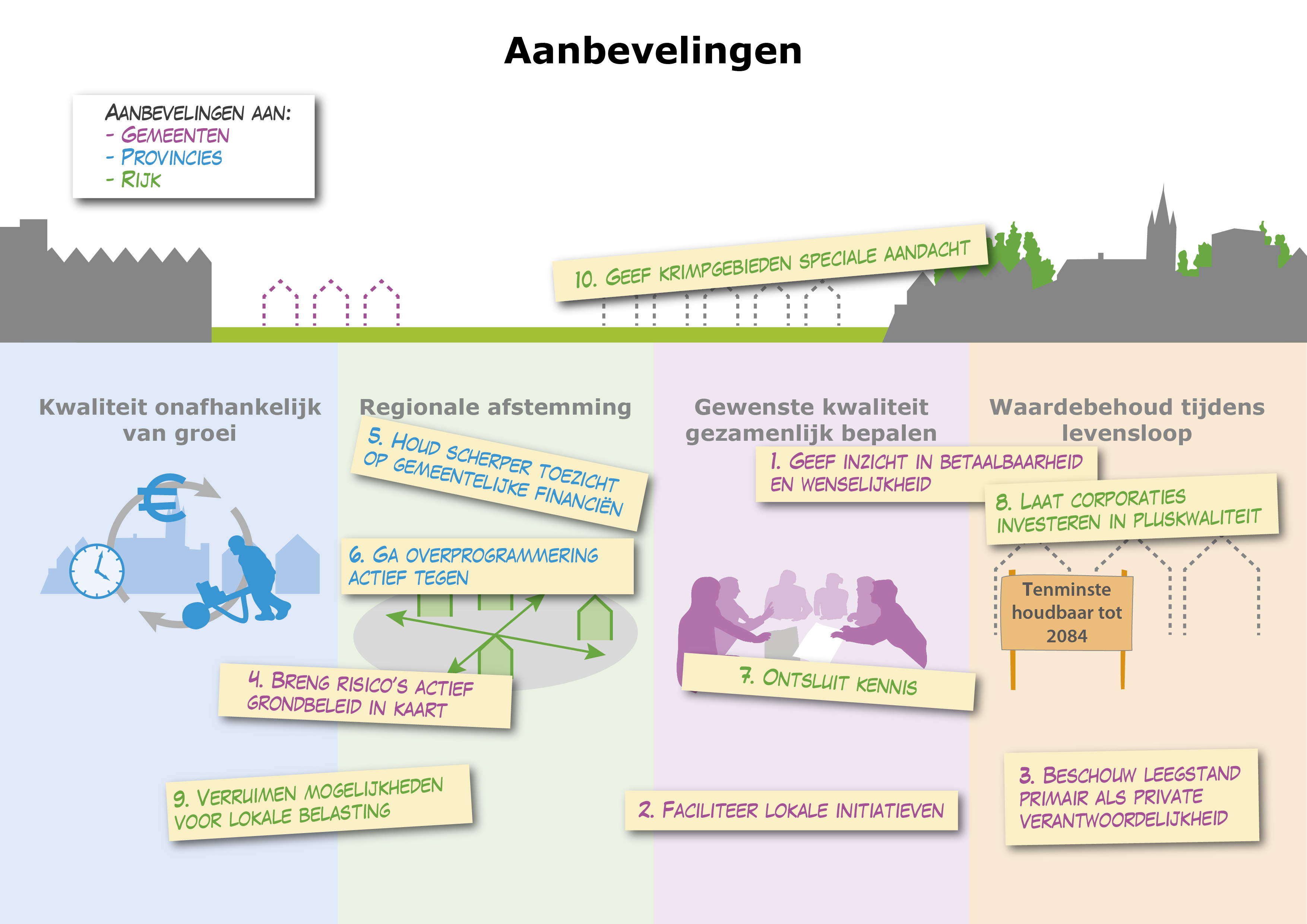